«Какие игрушки нужны вашим детям?»
?
?
?
Воспитатель: Петрова В.Н.
Какие игрушки нужны детям?
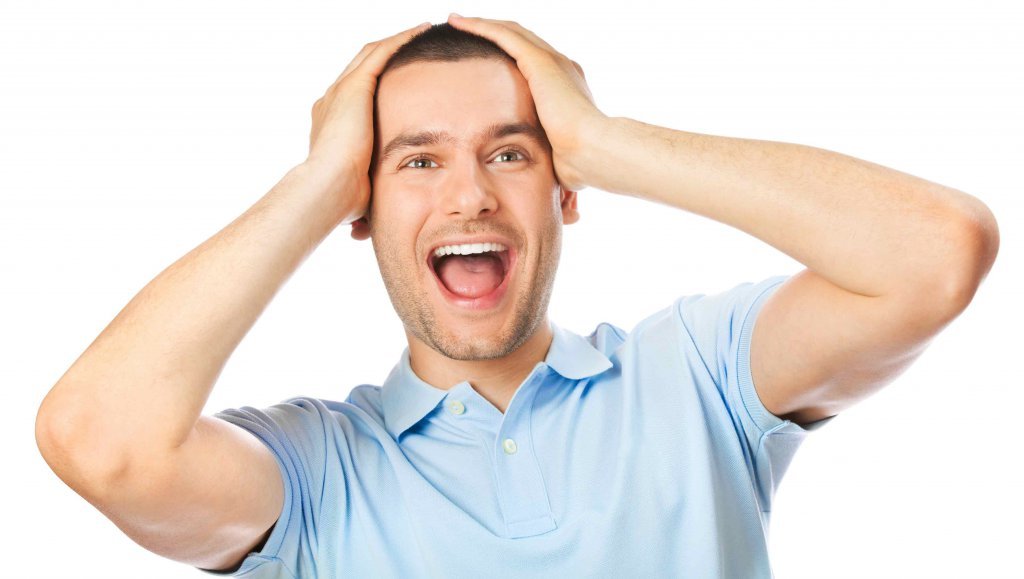 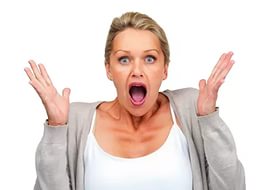 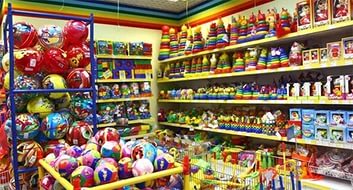 Выбор так велик!
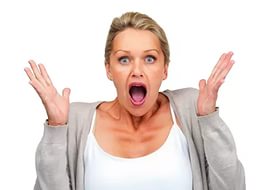 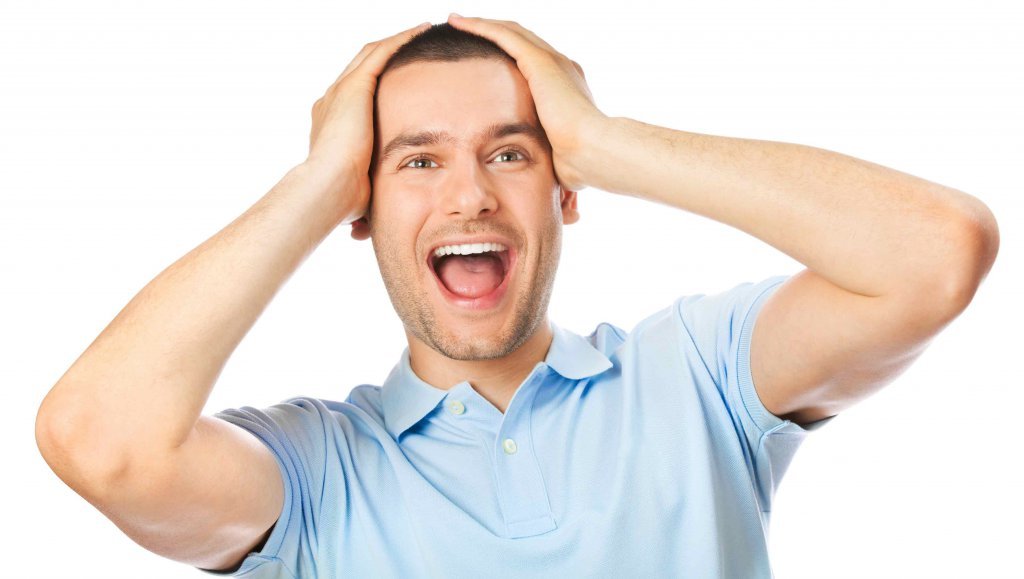 Чтоб дети играли с игрушками, их надо этому научить. Иногда когда им дают игрушки и говорят: «Играй», дети не играют – потому, что просто не знают как с ними играть.
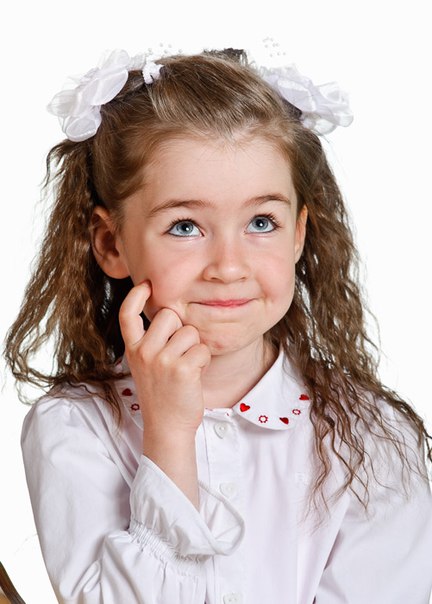 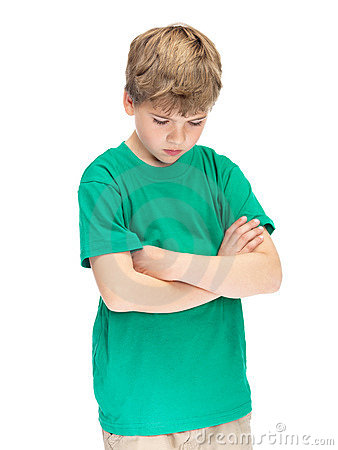 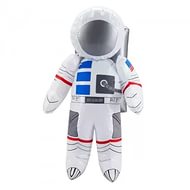 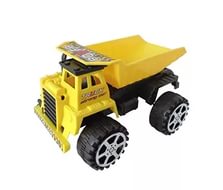 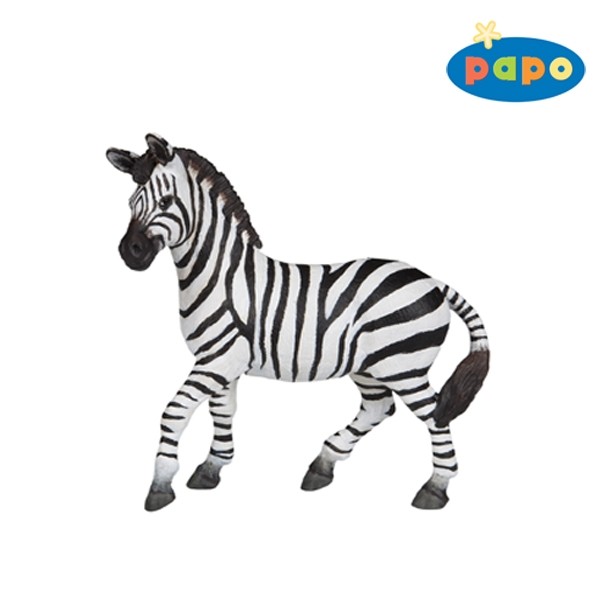 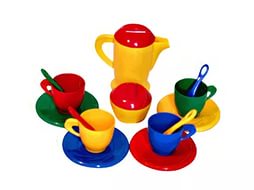 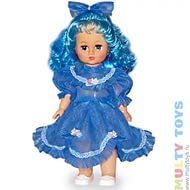 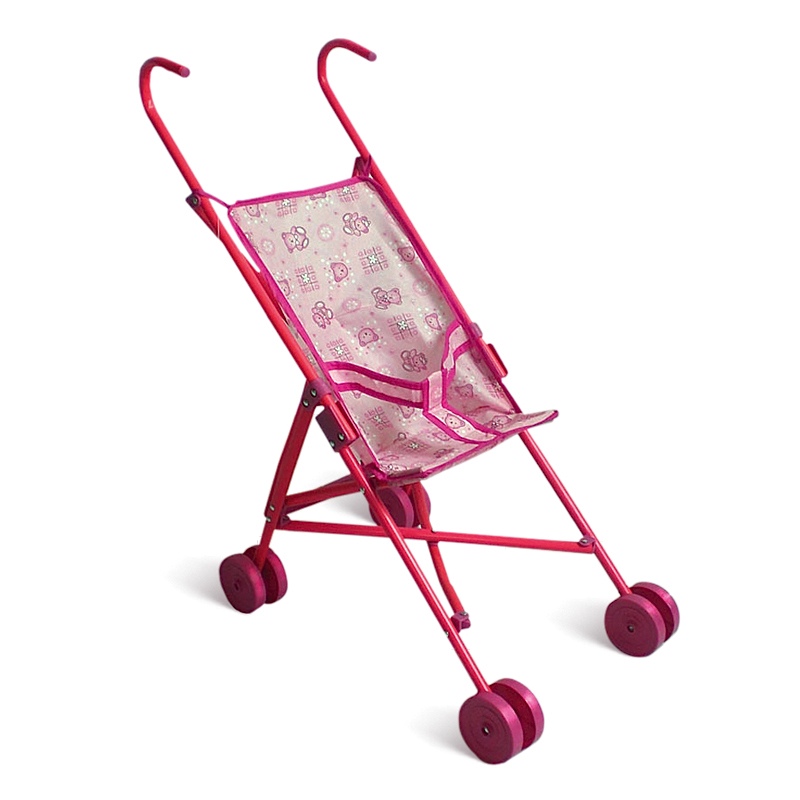 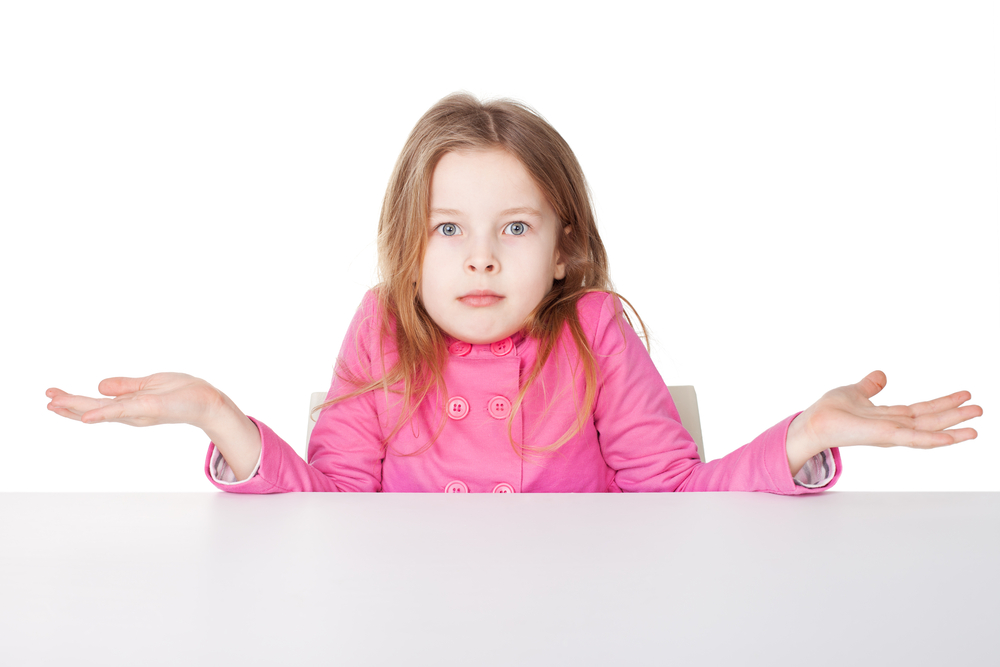 Играйте вместе с детьми, учите их играть!
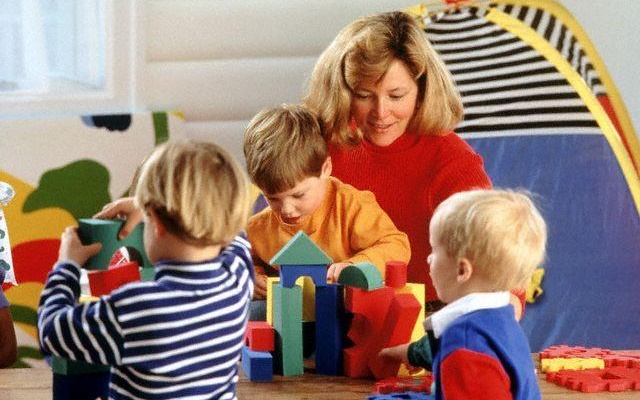 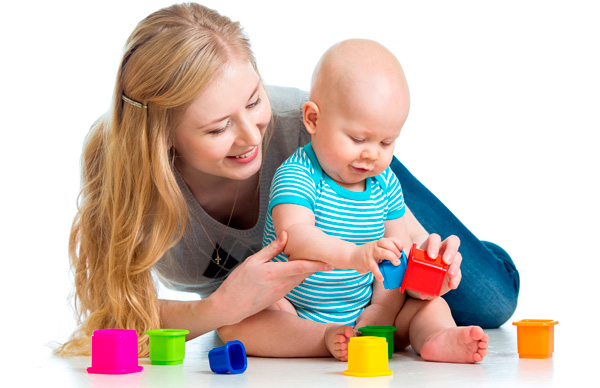 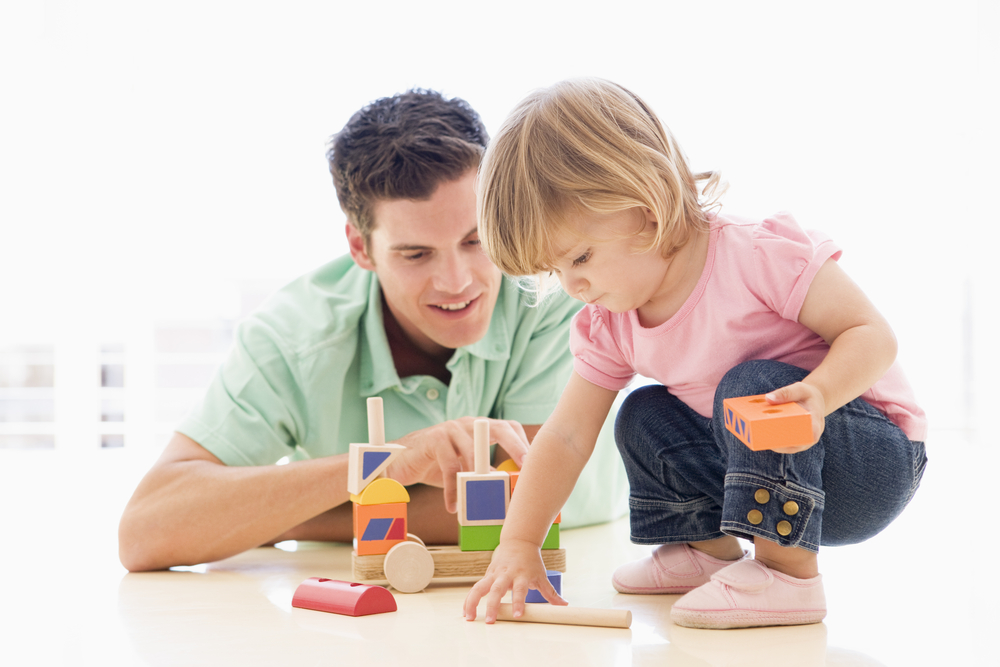 В возрасте от 3 до 4 лет игрушки должны быть красочные, простые, выразительной формы.
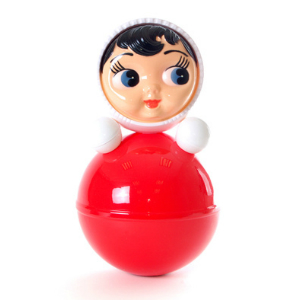 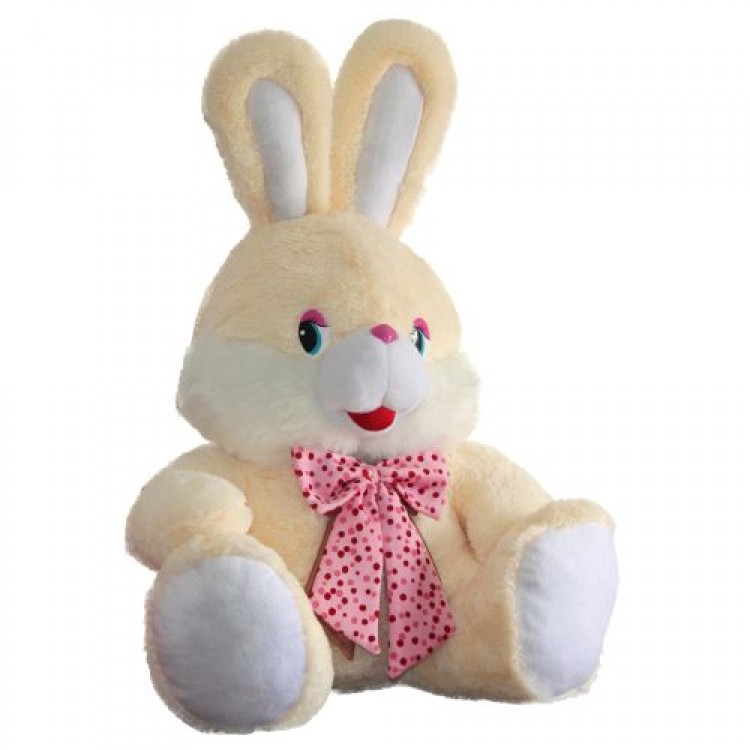 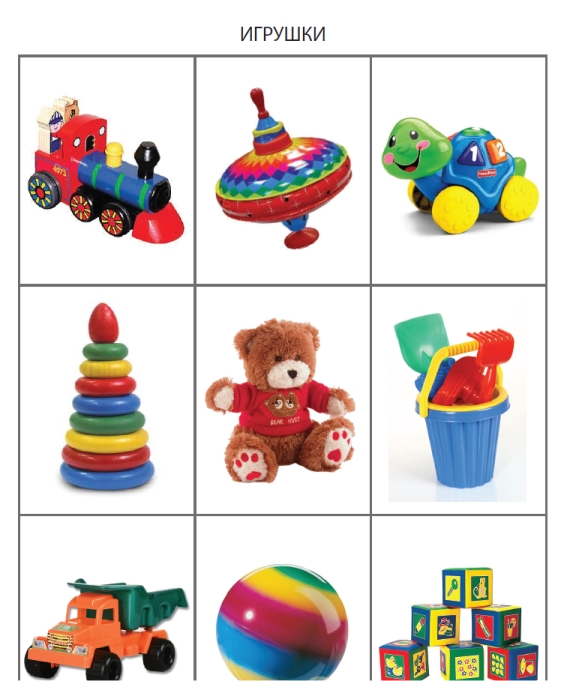 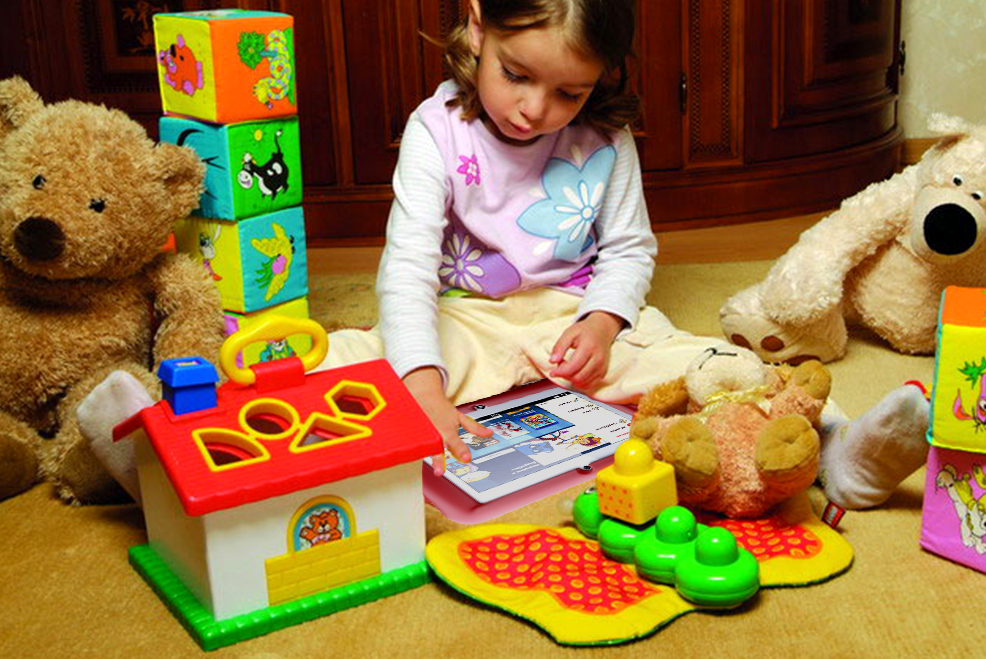 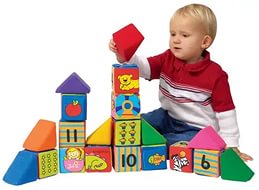 К 4-5 годам особое значение для детей приобретают предметы дополняющие игры!
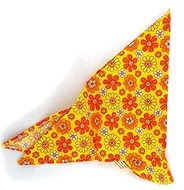 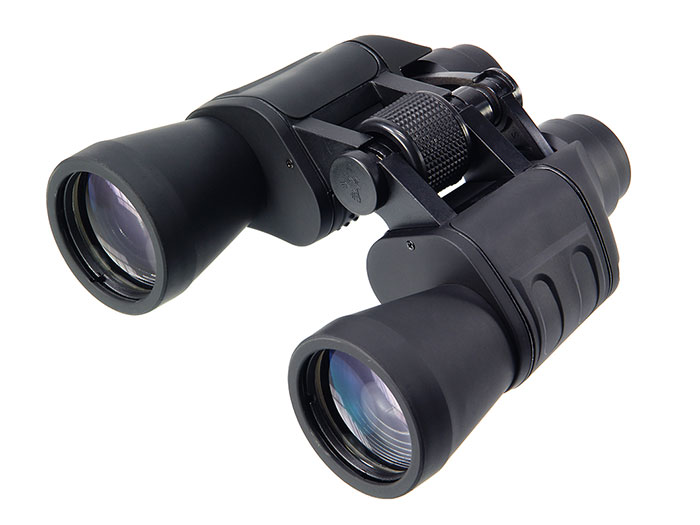 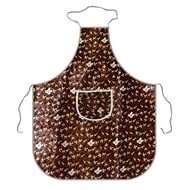 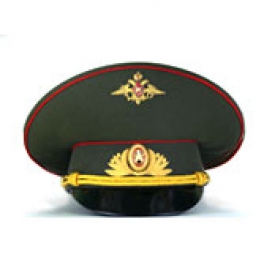 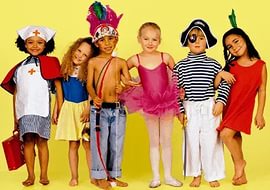 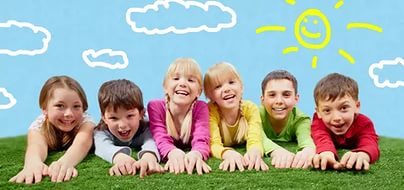 Для ребенка 6-7 лет главное – общение с другими детьми, связанное с сюжетом!
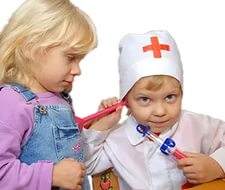 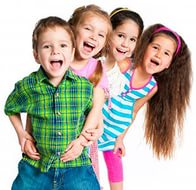 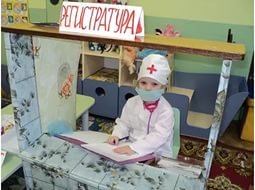 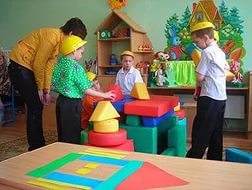 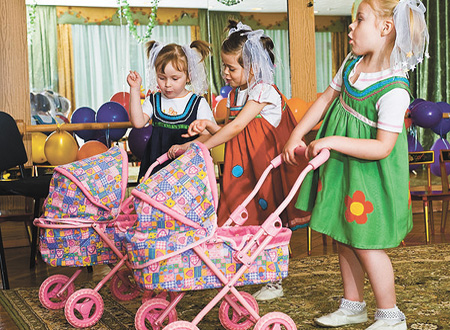 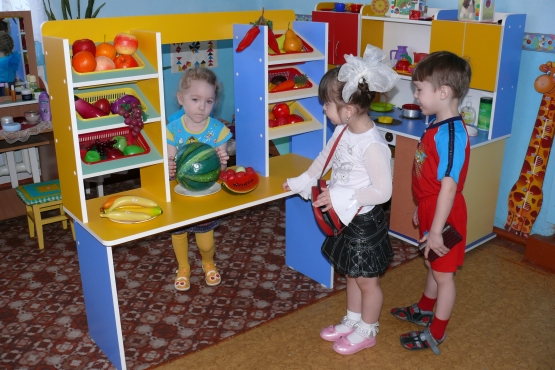 Иногда для игры игрушки вовсе не нужны! Помощь родителям – запросто превращается в увлекательную игру!
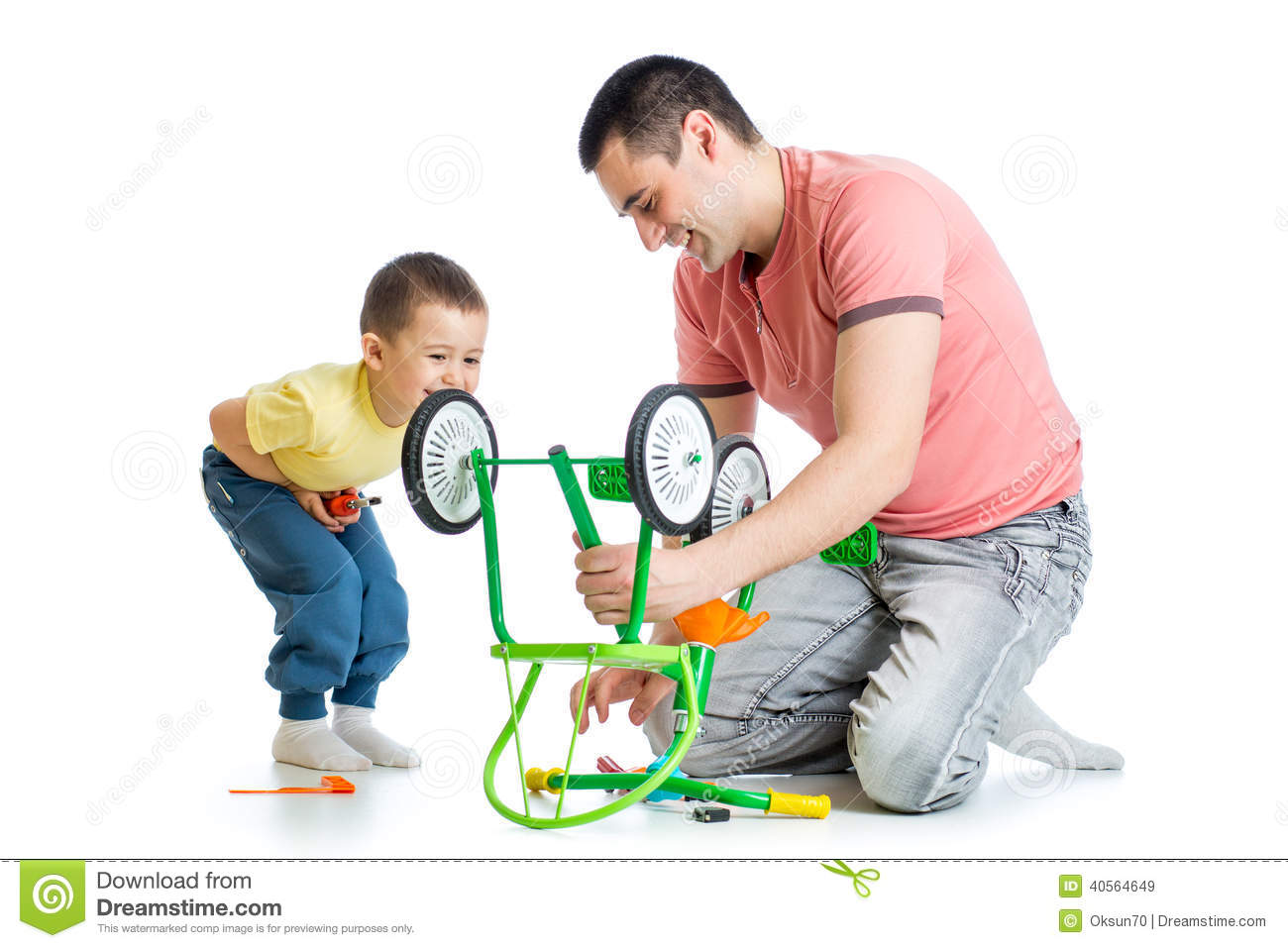 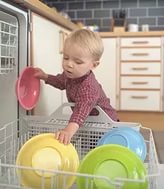 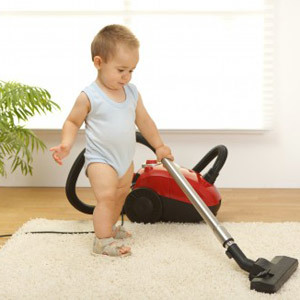 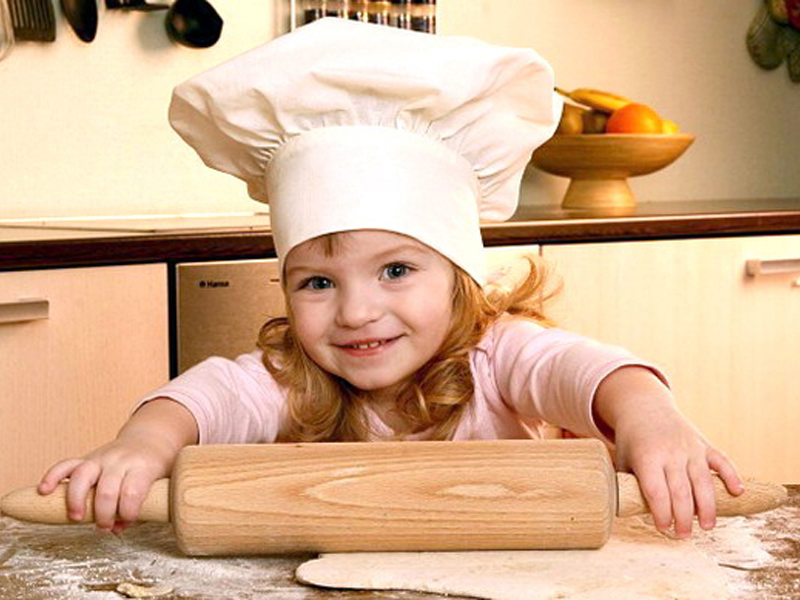 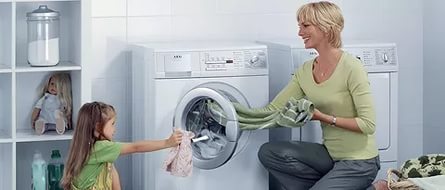 «Волшебный мешочек» имеет место быть! В возрасте старше 4 лет , у ребенка найдется, что в него положить!
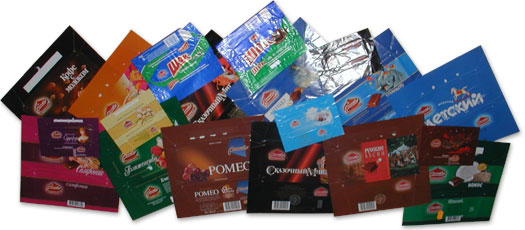 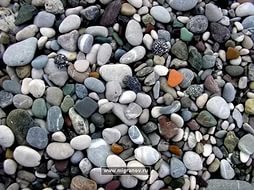 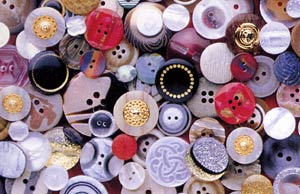 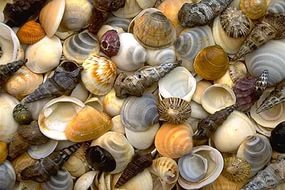 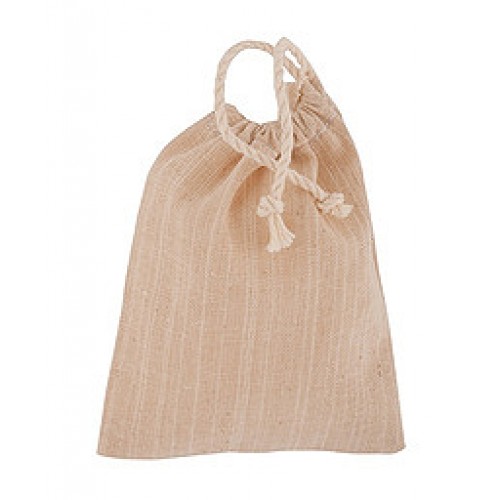 Не нужно много покупать или дарить игрушек! Ребенка – это не обрадует!
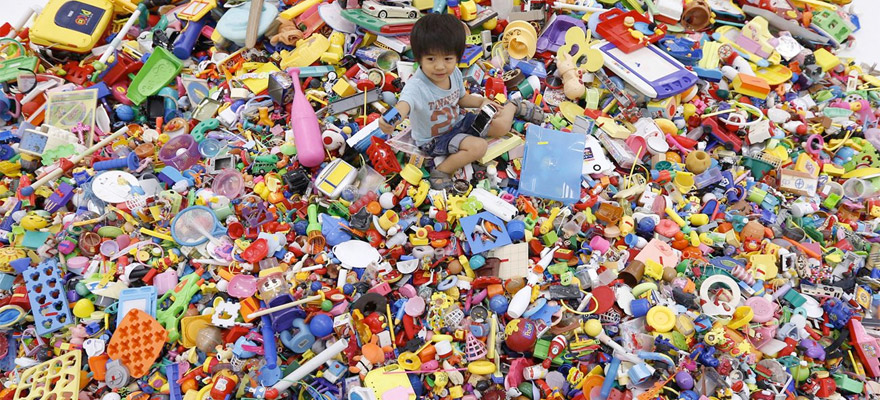 Дома разделите игрушки на несколько равноценных наборов и периодически (1 – 2 раза в месяц) меняйте их. Если в семье двое-трое детей, то у них должны быть как общие, так и индивидуальные игрушки. Приучайте ребенка убирать за собой, это поможет воспитать дисциплинированность и ответственность в дальнейшем.
У ребенка должен быть свой уголок с игрушками, важно, чтоб ребенок имел возможность сохранить начатую и прерванную игру. А генеральную уборку в «уголке» можно проводить вместе с ребенком.
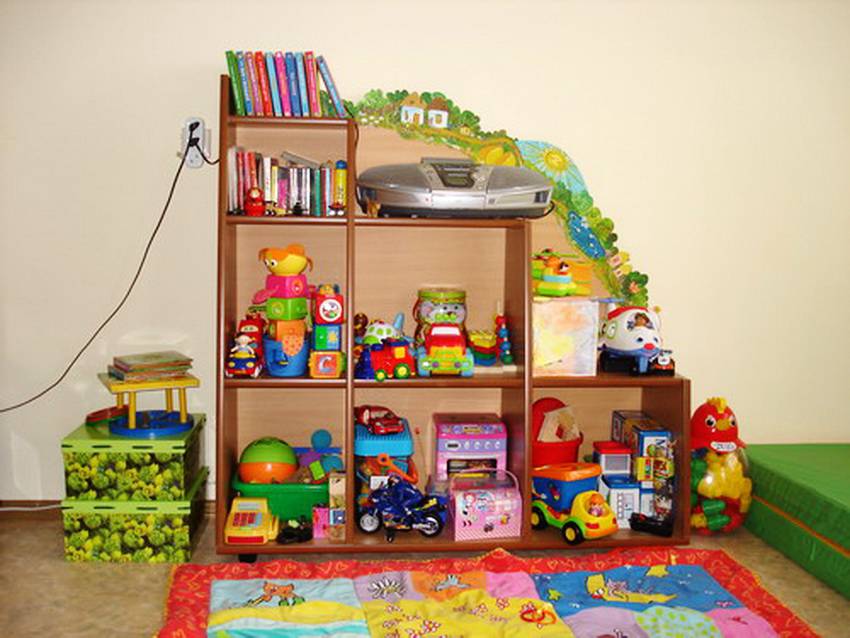 Иногда дети очень просят и даже требуют приобрести новую игрушку. Психологи не рекомендуют говорить: «никогда у тебя не будет этой игрушки, никогда я ее тебе не куплю». Надо разобраться в этой ситуации. Внимание маленького ребенка попытайтесь переключить.
Например, игрушка хорошая, и у вас сейчас нет денег на ее покупку, значит, можно пообещать ребенку, что ее подарит Дед Мороз…
или найти альтернативу, которая гораздо дешевле.
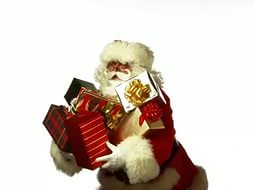 Игрушки-монстры могут научить ребенка жестокости и безразличному отношению к страданию.
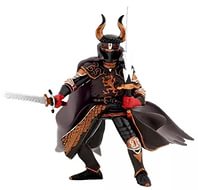 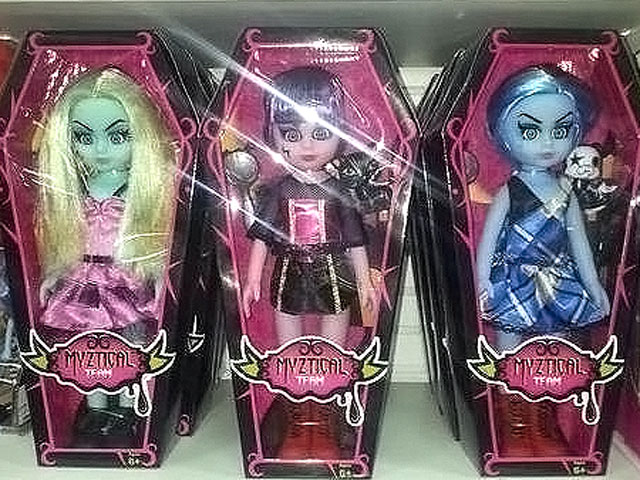 В русских сказках встречаются и драконы, и чудовища, но они всегда выступают на стороне зла, положительные герои никогда не бывают чудовищами. Такие сказки и игры на их основе учат детей отличать добро от зла, проводя между ними четкую границу.
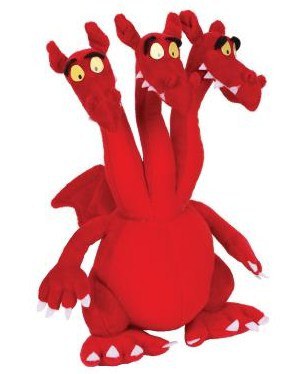 Змей горыныч против богатыря русского!
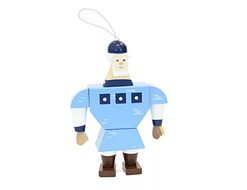 Предлагаемые сейчас монстры, воины-скелеты и др. участвуют в игре как на стороне добрых, так и злых сил, поэтому ребенку иногда бывает трудно, даже порой невозможно отличить добро от зла, «плохих» от «хороших».
Игры, основанные на содержании воинственных мультфильмов с игрушками-монстрами, формируют в детях агрессию, отношение к насилию как к чему-то совершенно нормальному. То, что ребенка привлекают отрицательные персонажи, по мнению психологов, связано с эмоциями агрессивности. Случается, что склонность к сверхвооружению обусловлена с обостренной потребностью в защите от внешнего мира.
Ребенок, владеющий чудовищами, получает шанс в игре ( но не в жизни) ощутить себя могущим. Для возбудимых детей игра с чудовищами способ выбросить лишнюю энергию. Но чаще игрушка не успокаивает, а еще больше раздражает ребенка, формирует психическую зависимость.
Игру с монстрами нельзя запретить, как нельзя запретить детские страхи и тревожность. Можно только помочь ребенку создать иное игровое поле, в котором будут реализованы потребности мальчиков ощущать себя могущественными и бесстрашными.
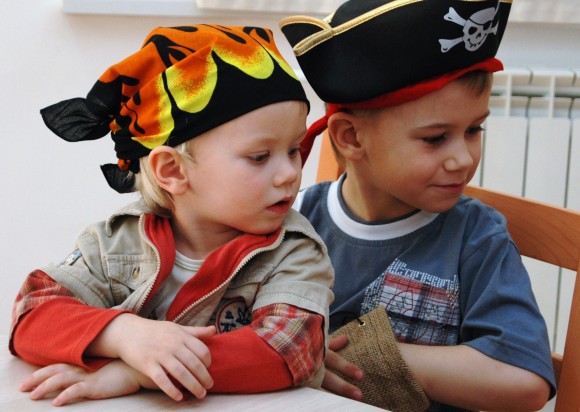 Поэтому, уважаемые родители, не стремитесь покупать детям такие страшные игрушки, наводящие на них ужас и способствующие агрессии.
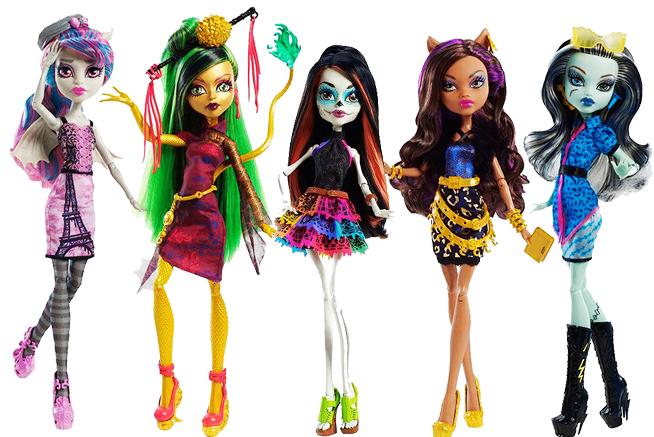 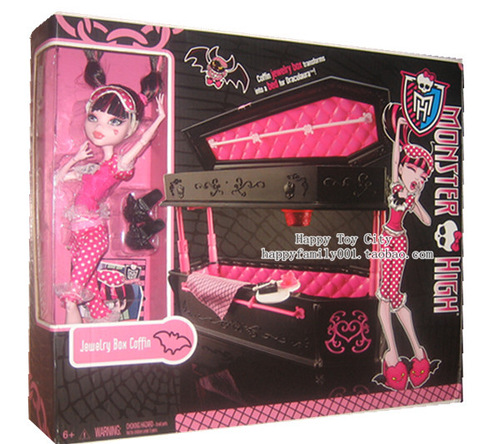 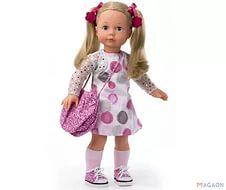 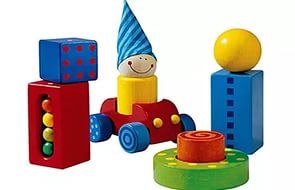 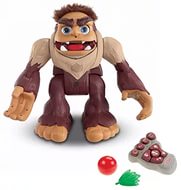 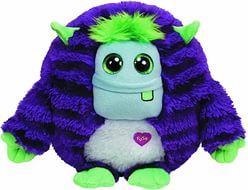 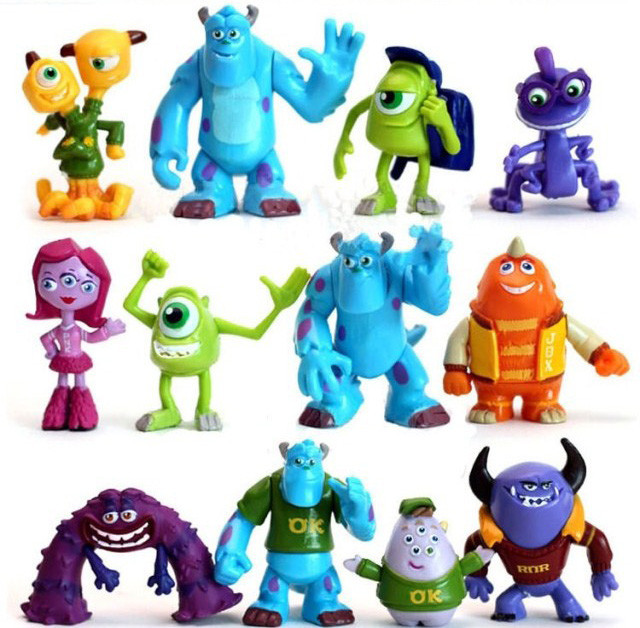 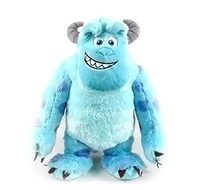 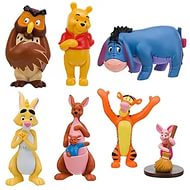 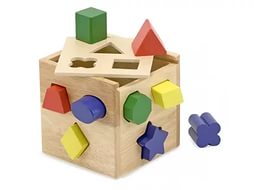 Дети очень любят творческую свободу!!!
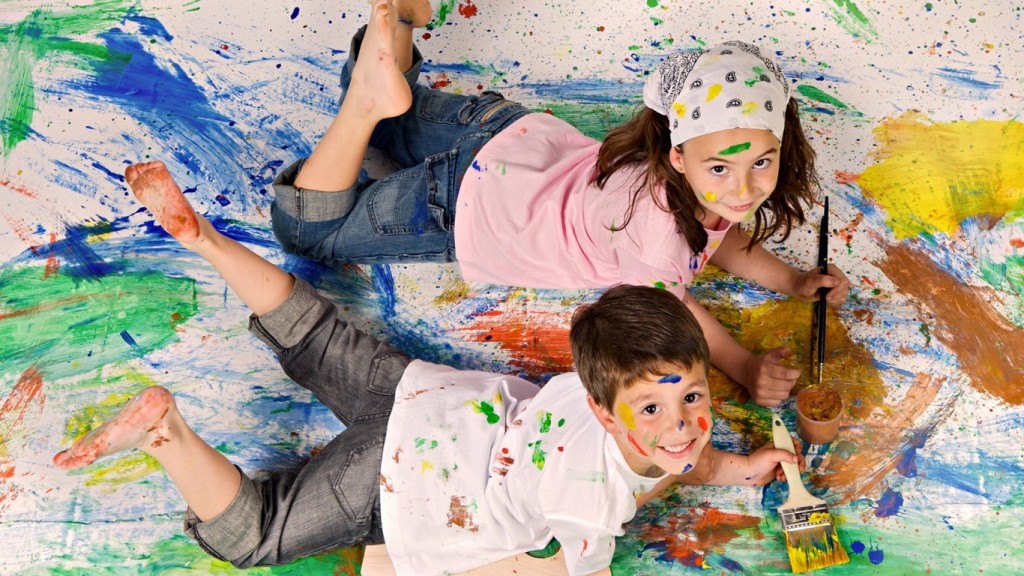 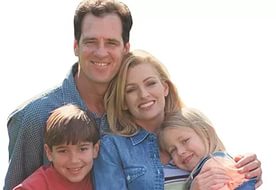 Игрушки добрые нужны, Все они всегда важны!Родители не забывайте –С детьми в игрушки поиграйте!!!
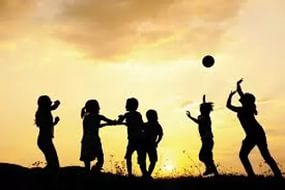 Счастье детей в наших руках!!!